THE NERVOUS SYSTEM
Part 1
Introduction
Consists of the brain, the spinal cord and peripheral nerves. 
Nervous system detects and responds to changes inside and outside the body.
Controls important aspects of body function and maintains homeostasis together with the endocrine system.
Nervous system stimulation provides an immediate response while endocrine activity is slower and more prolonged.
2
Intro: cont…
Response to changes in the internal environment maintains homeostasis and regulates involuntary functions, e.g. blood pressure and digestive activity. 
Response to changes in the external environment maintains posture and other voluntary activities.
3
Intro…..
Nervous system is divided into two main areas:
Central Nervous System (CNS); the brain and the spinal cord
Peripheral Nervous System (PNS); all the nerves outside the brain and spinal cord.
4
INTRO….
PNS comprises of paired cranial and sacral nerves; some are sensory (afferent), some are motor (efferent) and some mixed. 
has two functional parts:
the sensory division
the motor division
Motor division is involved in activities that are:
voluntary —the somatic nervous system(movement of voluntary muscles)
involuntary — the autonomic nervous system (ANS) (functioning of smooth and cardiac muscle and glands) which has 2 parts: sympathetic and parasympathetic
5
6
Functional components of the nervous system.
Cells and tissues of the nervous systemNEURONES
Neurones are nerve cells. 
Each neurone consists of a cell body and its processes, one axon and many dendrites.
Nerves: group/bundle of axons and/or dendrites of many neurons bound together.
Neurones cannot divide and for survival they need a continuous supply of oxygen and glucose and can only synthesise chemical energy (ATP) from glucose. 
Neurones generate and transmit electrical impulses called action potentials which are similar to small electrical impulses.
Some neurones initiate nerve impulses while others act as 'relay stations' where impulses are passed on and sometimes redirected.
7
Properties of neurones
Have the characteristics of irritability and conductivity.
Irritability: ability to initiate nerve impulses in response to stimuli from:
outside the body, e.g. touch, light waves
inside the body, e.g. a change in the CO2 concentration in the blood alters respiration.
Conductivity: ability to transmit an impulse.
8
Structure of a neuron
a) Cell bodies
Form the grey matter of the nervous system 
Found at the periphery of the brain and in the centre of the spinal cord. 
Nuclei: Groups of cell bodies the CNS
Ganglia: groups of cell bodies in the PNS.
b) Axons and dendrites
Def: Extensions of cell bodies and form the white matter of the nervous system. 
Axons are found deep in the brain and in groups, called tracts, at the periphery of the spinal cord. 
Are referred to as nerves or nerve fibres outside the brain and spinal cord.
9
10
Structure of neurones
Axons
Each nerve cell has only one axon, carrying nerve impulses away from the cell body. 
Usually longer than the dendrites, sometimes as long as 100 cm.
They begin at the axon hillock near the cell body
Structure of an axon
Has a membrane known as axolemma which encloses the cytoplasmic extension of the cell body.
Myelinated neurones
Are neurones whose axons are sorrounded by a Myelin sheath which consists of series of Schwann cells arranged along the length of the axon; 
Myelin sheath is found in large axons and those of peripheral nerves.
11
The outermost layer of Schwann cell plasma membrane is the Neurilemma
There are tiny areas of exposed axolemma between adjacent Schwann cells called Nodes of Ranvier  which assist the rapid transmission of nerve impulses.
Non-myelinated neurones
Postganglionic fibres and some small fibres in the CNS are non-myelinated. 
A number of axons are found embedded in Schwann cell plasma membranes. 
Adjacent Schwann cells are in close association and there is no exposed axolemma. 
Speed of transmission of nerve impulses is significantly slower in non-myelinated fibres.
12
13
Nerve fibres; myelinated and non-myelinated
Dendrites
Def: Many short processes that receive and carry incoming impulses towards cell bodies. 
Have the same structure as axons but they are usually shorter and branching. 
In motor neurones they form part of synapses 
In sensory neurones they form the sensory receptors that respond to stimuli.
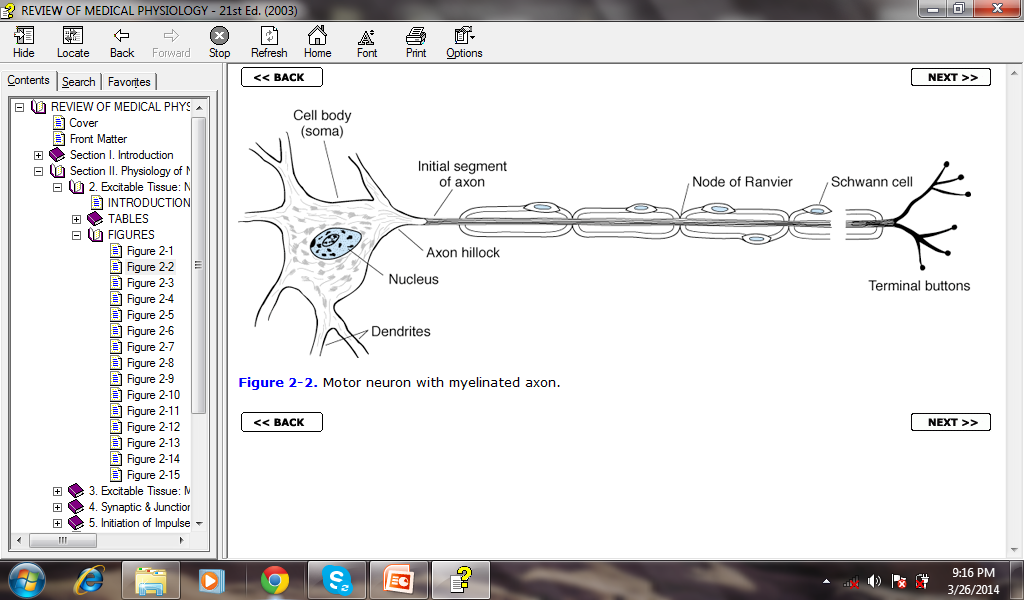 14
The nerve impulse (action potential)
An impulse is initiated by
stimulation of sensory nerve endings 
passage of an impulse from another nerve. 
Transmission of the impulse (cation potential) is due to movement of ions across the nerve cell membrane.
In the resting state the nerve cell membrane is polarised due to differences in the concentrations of ions across the plasma membrane. 
There is a different electrical charge on each side of the membrane, called the resting membrane potential. 
At rest, the charge on the outside is positive and inside it is negative. 
Principal ions involved are:
sodium (Na+); the main extracellular cation
potassium (K+); the main intracellular cation.
15
In the resting state there is a continual tendency for these ions to diffuse along their concentration gradients, i.e. K+ outwards and Na+ into cells. When stimulated, the permeability of the nerve cell membrane to these ions changes. 
Initially Na+ floods into the neurone from the ECF causing depolarisation, creating a nerve impulse or action potential.
The nerve impulse passes from the point of stimulation in one direction only, i.e. away from the point of stimulation towards the area of resting potential. 
Repolarisation immediaely follows and K+ floods out of the neurone and the movement of these ions returns the membrane potential to its resting state. This is called the refractory period during which restimulation is not possible. 
As the neurone returns to its original resting state, the action of the sodium pump expels Na+ from the cell in exchange for K+.
16
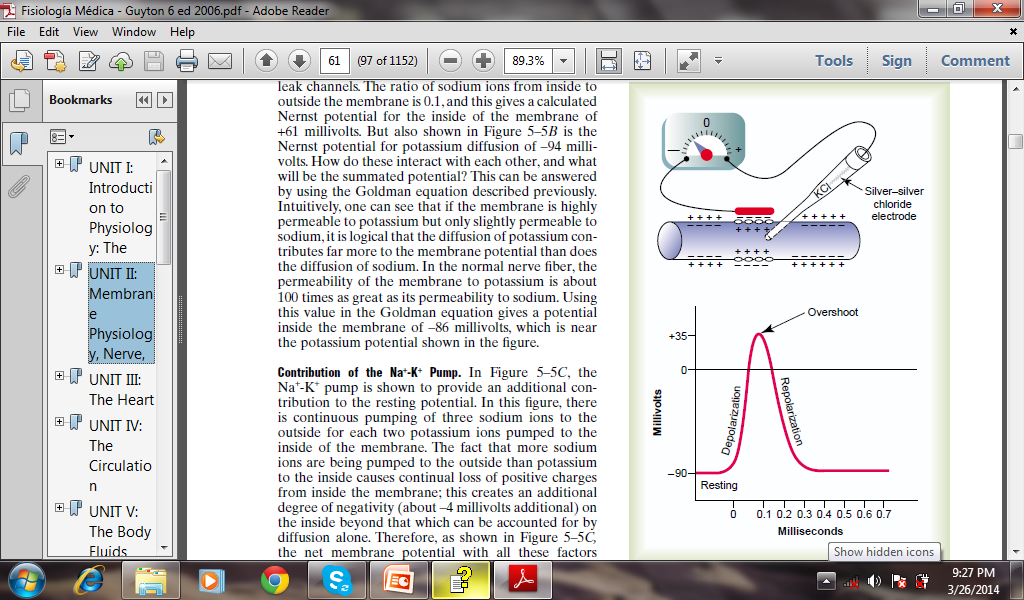 17
Insulating properties of the myelin sheath (in myelinated neurones) prevent the movement of ions. Therefore electrical changes across the membrane can only occur at the nodes of Ranvier.
When an impulse occurs at one node, depolarisation passes along the myelin sheath to the next node so that the flow of current appears to 'leap' from one node to the next (saltatory conduction). 
Speed of conduction depends on the diameter of the neurone: the larger the diameter, the faster the conduction.
Myelinated fibres conduct impulses faster than unmyelinated fibres because saltatory conduction is faster than the complete conduction, or simple propagation.
Fastest fibres can conduct impulses to, e.g., skeletal muscles at a rate of 130 metres per second while the slowest impulses travel at 0.5 metres per second.
18
Saltatory conduction of an impulse in a myelinated nerve fibre.
19
20
Simple propagation of an impulse in a non-myelinated nerve fibre.
THE SYNAPSE AND NEUROTRANSMITTERS
Synapse: point at which the nerve impulse passes from one neurone to another one. Two neurones make up a synapse.
The axon of the presynaptic neurone breaks up into minute branches which terminate in small swellings called synaptic knobs, or terminal boutons.
Synaptic knobs are in close proximity to the dendrites and the cell body of the postsynaptic neurone. The space between them is the synaptic cleft. 
Ends of synaptic knobs have spherical synaptic vesicles containing, a neurotransmitter, which is released into synaptic clefts. 
Neurotransmitters are synthesised by nerve cells, actively transported along the axons and stored in the synaptic vesicles. They are released by exocytosis in response to the action potential and diffuse across the synaptic cleft.
21
They act on specific receptor sites on the postsynaptic membranes. 
Their action is short lived. Immediately they have stimulated the postsynaptic neurone or effector organ, such as a muscle fibre, they are either 
inactivated by enzymes or
taken back into the synaptic knob. 
Usually neurotransmitters have an excitatory effect at the synapse but they are sometimes inhibitory.
22
DIAGRAM OF A SYNAPSE
Receptor site
Inactivator
(cholinesterase)
Synaptic Vesicles of neurotransmitter
Axon of presynaptic
Neuron forming the synaptic knob
Dendrite of postsynaptic
neuron
Na+
Na+
Na+
Inactivated
neurotransmitter
Neurotransmitter
(acetylcholine)
Mitochondrion
23
Neurotransmitters include: 
noradrenaline, 
gamma ammo- butyric acid (GABA), 
acetylcholine, 
dopamine, 
serotonin (5-hydroxytryptamine), 
enkephalins, 
endorphins 
Substance P.
24
25
Neurotransmitters at synapses in the PNS
The neuromuscular junction
Somatic nerves carry impulses directly to the synapses at skeletal muscles: the neuromuscular junctions. 
These are motor nerve ending where motor neuron terminates on the muscle.
Axons of motor neurones, conveying impulses to skeletal muscle to produce contraction, divide into fine filaments terminating in minute pads called motor end-plates.
At the point where the nerve reaches the muscle, the myelin sheath is absent and the fine filament passes to a sensitive area on the surface of the muscle fibre. 
Axon terminal: enlarged tip of the motor neuron contains sacs of the neurotransmitter acetylcholine.
26
The membrane of the muscle fiber is the sarcolemma, which contains receptor sites for acetylcholine, & an inactivator called cholinesterase.
Motor unit is constituted by the group of muscle fibres and the motor end-plates of the nerve fibre that supplies them.
Endings of autonomic nerves supplying smooth muscle and glands, branch near their effector structure and release a neurotransmitter which stimulates or depresses the activity of the structure.
27
Neuromuscular junction, (1) Acetylcholine is about to bond to the ACh receptor in the sarcolemma. (2) Channel opens to allow Na ions into the muscle cell. (3) Cholinesterase inactivates acetylcholine.
Motor neuron
Axon terminal
Vesicles of Ach.
Mitochondria
Sarcolemma
Synaptic cleft
Sarcomere
2
1
Ach.
3
Na+
Na+
Na+
28
Ach. receptor
Cholinesterase
NERVES
A nerve consists of numerous neurones collected into bundles
TYPES
a) Sensory or afferent nerves
Transmit action potentials (information) generated by sensory receptors on the body to the spinal cord which is then carried to the brain.
Sensory receptors are specialised nerve endings that respond to different stimuli (changes). Various types to include:
Somatic, cutaneous or common senses: Originate in the skin. They are: pain, touch, heat and cold.
Sensory nerve endings in the skin are fine branching filaments without myelin sheaths.
29
ii) Proprioceptor senses. Originate in muscles and joints and contribute to the maintenance of balance and posture.
iii) Special senses. Sight, hearing, smell, touch and taste .
iv) Autonomic afferent nerves. Originate in internal organs, glands and tissues, e.g. baroreceptors, chemoreceptors, and are associated with reflex regulation of involuntary activity and visceral pain.

b) Motor or efferent nerves
Originate in the brain, spinal cord and autonomic ganglia and transmit impulses to the effector organs: muscles and glands. 
2 types:
somatic nerves: involed in voluntary movement and reflexes
autonomic nerves: involved in cardiac and smooth muscle contraction and glandular secretion
30
c) Mixed nerves
Occur outside the spinal cord, when sensory and motor nerves are enclosed within the same sheath of connective tissue e.g. sciatic nerve
31
Neuroglia
Neurones of the CNS are supported by 4 types of non-excitable glial cells that make up a quarter to a half of the volume of brain tissue.
Unlike nerve cells these continue to replicate throughout life. They are 
astrocytes, 
oligodendrocytes, 
microglia 
ependymal cells.
32
Neuroglia
33